Syntax
Kateřina Pelegrinová, katerina.pelegrinova@fpf.slu.cz
2022/2023
požadavky
zápočet = 2x test

listopad + prosinec  součet bodů
cíl předmětu
pochopit, jak fungují pravidla a principy spojování jednotek ve větě a souvětí v češtině

správně používat interpunkci
je interpunkce důležitá…?
je interpunkce důležitá…?
Válku ne mír!
je interpunkce důležitá…?
Válku ne mír! 
	 Válku ne, mír!
je interpunkce důležitá…?
Válku ne mír! 
	 Válku ne, mír! VS Válku, ne mír!
je interpunkce důležitá…?
Válku ne mír! 
	 Válku ne, mír! VS Válku, ne mír!

Tvoje stará pila leží ve sklepě.
je interpunkce důležitá…?
Válku ne mír! 
	 Válku ne, mír! VS Válku, ne mír!

Tvoje stará pila leží ve sklepě. 
	 Tvoje stará pila leží ve sklepě.
je interpunkce důležitá…?
Válku ne mír! 
	 Válku ne, mír! VS Válku, ne mír!

Tvoje stará pila leží ve sklepě. 
	 Tvoje stará pila leží ve sklepě. VS Tvoje stará pila, leží ve sklepě.
je interpunkce důležitá…?
Válku ne mír! 
	 Válku ne, mír! VS Válku, ne mír!

Tvoje stará pila leží ve sklepě. 
	 Tvoje stará pila leží ve sklepě. VS Tvoje stará pila, leží ve sklepě.

Pojďte jíst děti.
je interpunkce důležitá…?
Válku ne mír! 
	 Válku ne, mír! VS Válku, ne mír!

Tvoje stará pila leží ve sklepě. 
	 Tvoje stará pila leží ve sklepě. VS Tvoje stará pila, leží ve sklepě.

Pojďte jíst děti.
	 Pojďte jíst, děti.
je interpunkce důležitá…?
Válku ne mír! 
	 Válku ne, mír! VS Válku, ne mír!

Tvoje stará pila leží ve sklepě. 
	 Tvoje stará pila leží ve sklepě. VS Tvoje stará pila, leží ve sklepě.

Pojďte jíst děti.
	 Pojďte jíst, děti. VS Pojďte jíst děti.
literatura
literatura
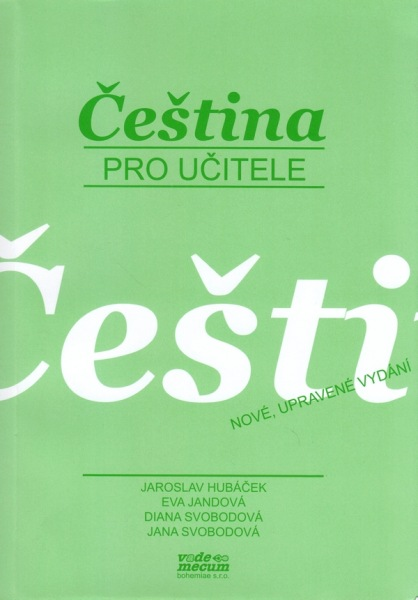 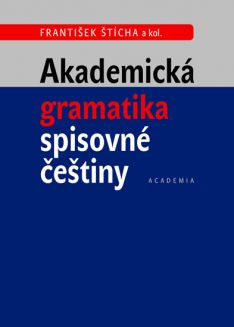 literatura
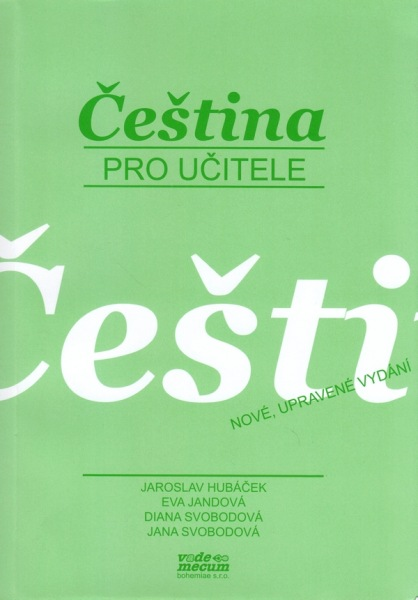 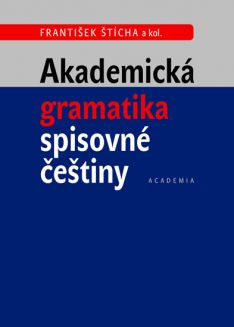 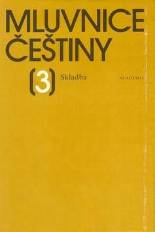 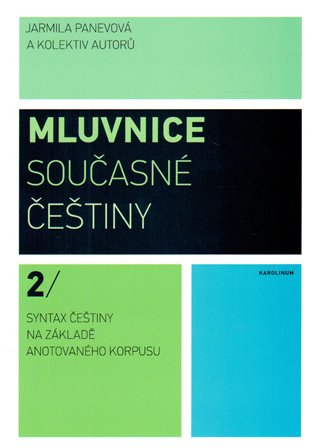 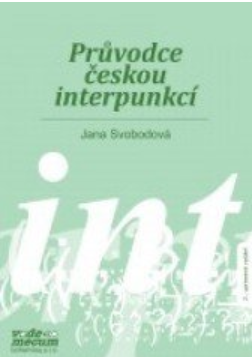 literatura
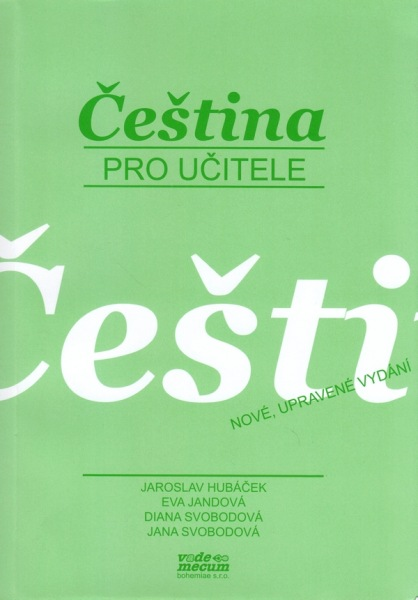 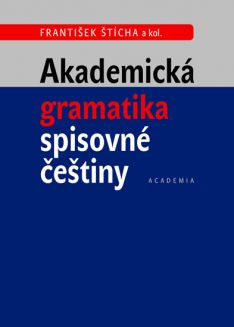 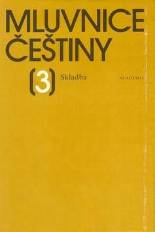 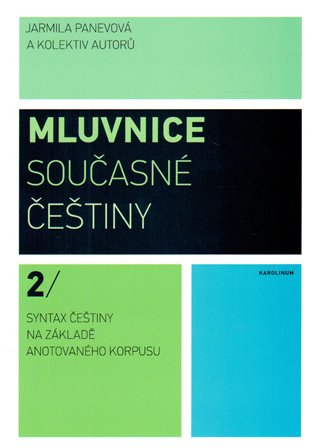 internetové zdroje
❤️ https://prirucka.ujc.cas.cz/?dotaz=%C4%8D%C3%A1rka


https://www.czechency.org/slovnik/search?search=v%C4%9Bta
co je věta?
co je věta?
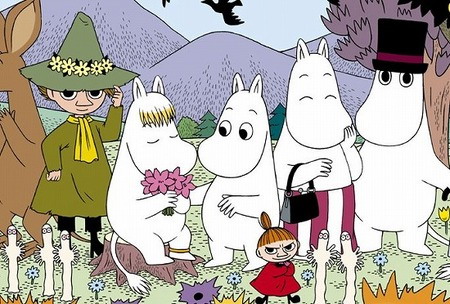 Mumínci si rádi hrajou na louce i v lese.
co je věta?
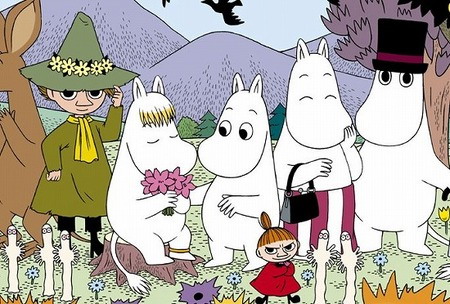 Mumínci si rádi hrajou na louce i v lese.

Mumínci rádi louce lese i v hrajou si.
co je věta?
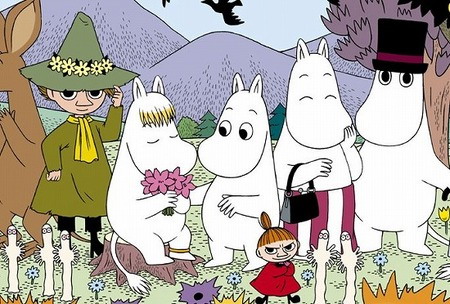 Mumínci si rádi hrajou na louce i v lese.

*Mumínci rádi louce lese i v hrajou si.
co je věta?
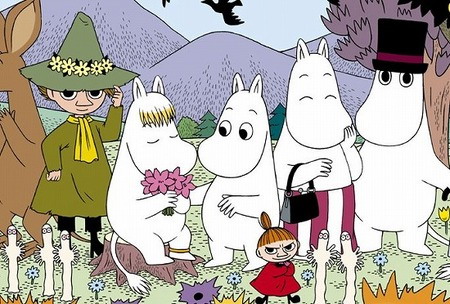 Mumínci si rádi hrajou na louce i v lese.

*Mumínci rádi louce lese i v hrajou si.

Mumínci si na louce i v lese.
co je věta?
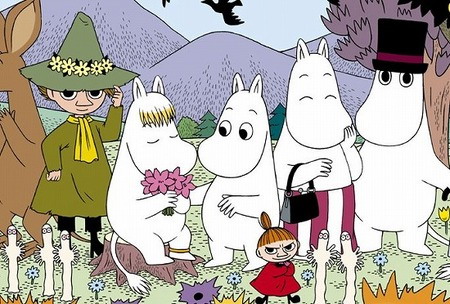 Mumínci si rádi hrajou na louce i v lese.

*Mumínci rádi louce lese i v hrajou si.

*Mumínci si na louce i v lese.
co je věta?
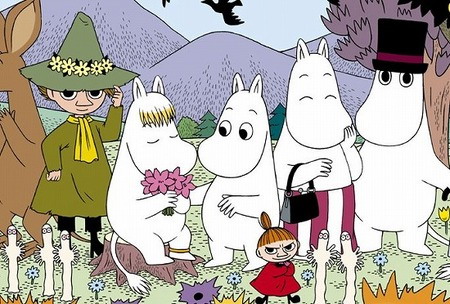 Mumínci si rádi hrajou na louce i v lese.

*Mumínci rádi louce lese i v hrajou si.

*Mumínci si na louce i v lese.

Na louce i v lese si rádi hrajou mumínci.
co je syntax?
k čemu je dobrá syntax…?
k čemu je dobrá syntax…?
porozumění souvislé řeči

rozvíjí strukturní myšlení


efektivní kódování – kombinování
k čemu je dobrá syntax…?
(pravděpodobně) neexistuje jazyk využívající pouze lexikální významy
omezené konečným množstvím jednotek (kapacita lidské mysli)
takové znakové systémy – zvířecí jazyky, dopravní značky
k čemu je dobrá syntax…?
(pravděpodobně) neexistuje jazyk využívající pouze lexikální významy
omezené konečným množstvím jednotek (kapacita lidské mysli)
takové znakové systémy – zvířecí jazyky, dopravní značky
1 znak = 1 význam
lidská řeč  1 znak = obvykle více významů
čím kratší slovo, tím polysémnější; čím kratší slovo, tím frekventovanější
k čemu je dobrá syntax…?
(pravděpodobně) neexistuje jazyk využívající pouze lexikální významy
omezené konečným množstvím jednotek (kapacita lidské mysli)
takové znakové systémy – zvířecí jazyky, dopravní značky
1 znak = 1 význam
lidská řeč  1 znak = obvykle více významů
čím kratší slovo, tím polysémnější; čím kratší slovo, tím frekventovanější
omezení na paradigmatickou organizaci prvků (F. Saussure)
k čemu je dobrá syntax…?
(pravděpodobně) neexistuje jazyk využívající pouze lexikální významy
omezené konečným množstvím jednotek (kapacita lidské mysli)
takové znakové systémy – zvířecí jazyky, dopravní značky
1 znak = 1 význam
lidská řeč  1 znak = obvykle více významů
čím kratší slovo, tím polysémnější; čím kratší slovo, tím frekventovanější
omezení na paradigmatickou organizaci prvků (F. Saussure)

organizace jazykových znaků – 2 základní způsoby (mechanismy)
k čemu je dobrá syntax…?
(pravděpodobně) neexistuje jazyk využívající pouze lexikální významy
omezené konečným množstvím jednotek (kapacita lidské mysli)
takové znakové systémy – zvířecí jazyky, dopravní značky
1 znak = 1 význam
lidská řeč  1 znak = obvykle více významů
čím kratší slovo, tím polysémnější; čím kratší slovo, tím frekventovanější
omezení na paradigmatickou organizaci prvků (F. Saussure)

organizace jazykových znaků – 2 základní způsoby (mechanismy)
selekce
kombinace
pozor
morfologické paradigma slova = soustava všech jeho tvarů vzniklých při flexi (ohýbání – časování/skloňování)
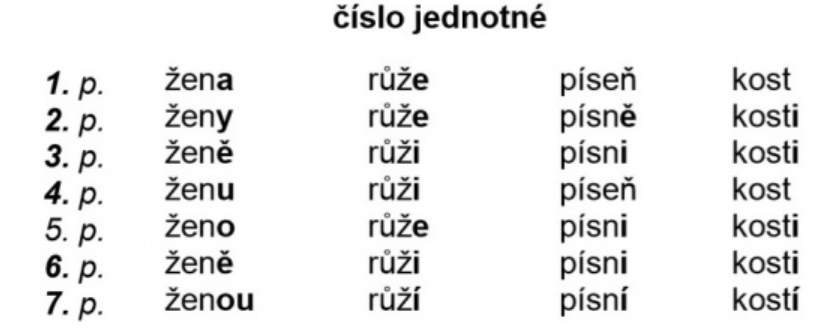 paradigma VS syntagma
selekce – paradigmatická organizace – vertikální
paradigma VS syntagma
selekce – paradigmatická organizace – vertikální

kombinace – syntagmatická organizace – horizontální
paradigma VS syntagma
selekce – paradigmatická organizace – vertikální

kombinace – syntagmatická organizace – horizontální 

para- = vedle (vedle sebe stojící)
syn- = spolu
Kdo/co, kdy, kde, s kým/čím, co dělali
kdo/co, kdy, kde, s kým/čím, co dělali
jednotlivé kategorie obsahují položky (slova), které jste do nich vepsali
kdo/co, kdy, kde, s kým/čím, co dělali
jednotlivé kategorie obsahují položky (slova), které jste do nich vepsali

vybírání jednotlivého slova z každé kategorie = selekce (paradigmatická část organizace/kódování)
kdo/co, kdy, kde, s kým/čím, co dělali
jednotlivé kategorie obsahují položky (slova), které jste do nich vepsali

vybírání jednotlivého slova z každé kategorie = selekce (paradigmatická část organizace/kódování)
skládání vybraných slov do věty = kombinace (syntagmatická část organizace/kódování)
kdo/co, kdy, kde, s kým/čím, co dělali
jednotlivé kategorie obsahují položky (slova), které jste do nich vepsali

vybírání jednotlivého slova z každé kategorie = selekce (paradigmatická část organizace/kódování)
skládání vybraných slov do věty = kombinace (syntagmatická část organizace/kódování)

!!! při hře mohou vznikat negramatická spojení, v rámci daného kontextu jim však mluvčí rozumí a akceptují je
králík
ptakopysk
kůň
antilopa
wombat
včera
ráno
večer
poledne
nikdy
pást se
utíkat
spát
vyhřívat se
pít
králík
ptakopysk
kůň
antilopa
wombat
včera
ráno
večer
poledne
nikdy
pást se
utíkat
spát
vyhřívat se
pít
*Antilopa poledne pást se.
králík
ptakopysk
kůň
antilopa
wombat
včera
ráno
večer
poledne
nikdy
pást se
utíkat
spát
vyhřívat se
pít
*Antilopa poledne pást se.
Antilopa se v poledne pase.
k čemu je dobrá syntax…?
k čemu je dobrá syntax…?
schopnost vyjádřit nekonečné množství významů pomocí konečné (omezené) množiny hodnot (slov)
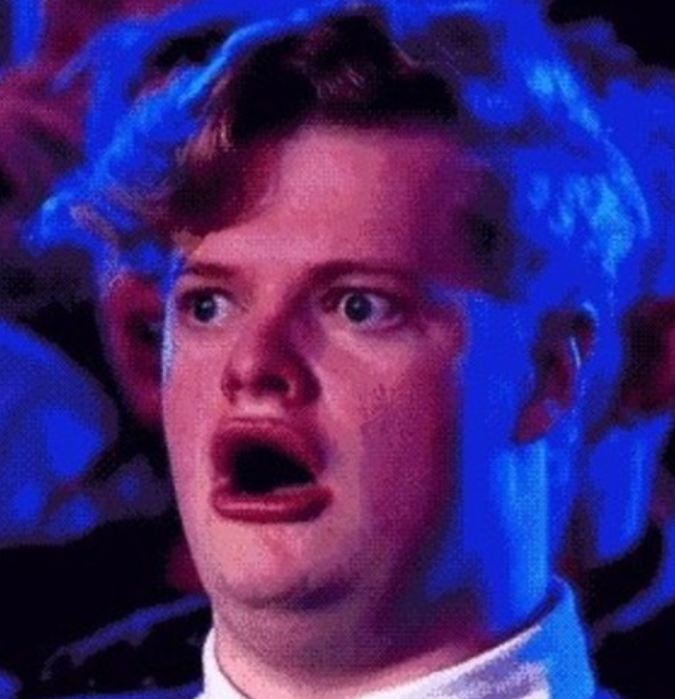 syntax
soubor pravidel a principů, na základě kterých se vytvářejí věty daného jazyka
syntax
soubor pravidel a principů, na základě kterých se vytvářejí věty daného jazyka
struktura syntaktických jednotek
lineární
hierarchická
syntax
soubor pravidel a principů, na základě kterých se vytvářejí věty daného jazyka
struktura syntaktických jednotek
lineární
hierarchická

Pád stromu na osobní auto lehce zranil jednoho člověka
syntax
soubor pravidel a principů, na základě kterých se vytvářejí věty daného jazyka
struktura syntaktických jednotek
lineární
hierarchická

Pád stromu na osobní auto lehce zranil jednoho člověka
Stromu pád na auto osobní zranil lehce člověka jednoho
syntax
soubor pravidel a principů, na základě kterých se vytvářejí věty daného jazyka
struktura syntaktických jednotek
lineární
hierarchická

Pád stromu na osobní auto lehce zranil jednoho člověka
Stromu pád na auto osobní zranil lehce člověka jednoho 
Člověka na zranil stromu auto pád jednoho osobní lehce
syntax
soubor pravidel a principů, na základě kterých se vytvářejí věty daného jazyka
struktura syntaktických jednotek
lineární
hierarchická
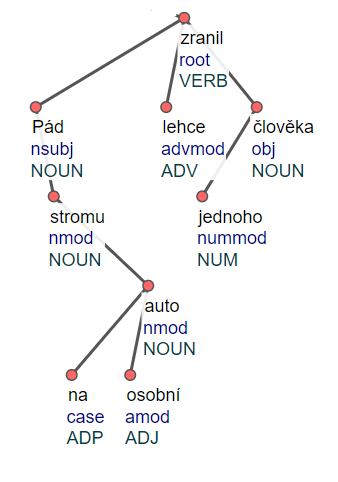 nástroj: UDPipe:http://lindat.mff.cuni.cz/services/udpipe/
syntax
soubor pravidel a principů, na základě kterých se vytvářejí věty daného jazyka
struktura syntaktických jednotek
hierarchická
lineární

 nauka o mluvnické stavbě vět a souvětí
syntax
soubor pravidel a principů, na základě kterých se vytvářejí věty daného jazyka
struktura syntaktických jednotek
hierarchická
lineární

 nauka o mluvnické stavbě vět a souvětí
sémioticky je syntax definována jako nauka o kombinaci znaků
syntax jako nauka
různé přístupy
závislostní gramatika
 bezprostředněsložková gramatika
syntax jako nauka
různé přístupy
závislostní gramatika
 bezprostředněsložková gramatika

----------------------------------------------------------------------------------------------
valenční syntax
generativní syntax
funkční generativní popis
…